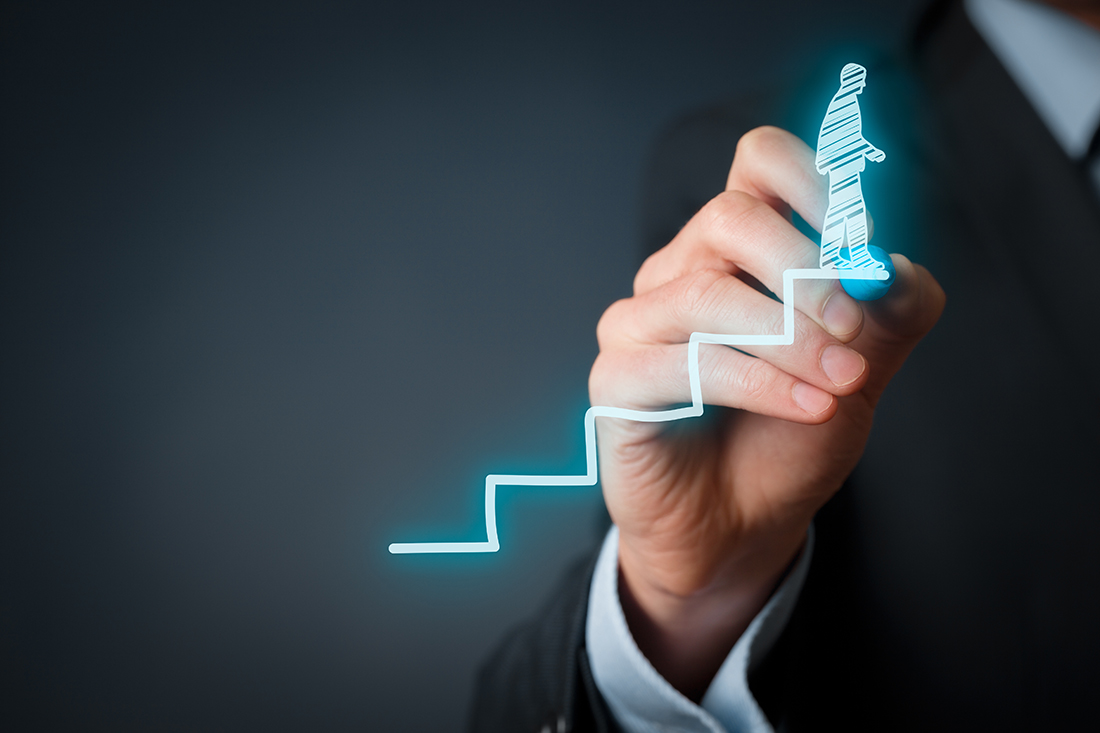 Leadership Development:From a Student Leader to a Publishing Director
By GC Publishing Department
The greatest need of the Publishing Ministries Department is the development of capable people to lead with wisdom, technical knowledge, sufficient experience and commitment.
Because it is an activity whose results quickly show success or failure, it is not possible for someone with no leadership qualifications to lead for a long time. This explains in part the large turn over of Publishing Directors.
Different Levels of Student Publishing Leaders
Different Levels of Student Publishing Leaders
Student Team Leader
Student Summer Associate Publishing Director
Conference Associate Publishing Director
University Campus Publishing Director
Union Associate Publishing Director
Division Associate Publishing Director
How to develop new Publishing Directors
There is only one method: Only a leader can train another leader. There is no cloning of leaders, but there is reproduction. This, should be a permanent task in the Publishing Ministry, otherwise we’ll not produce good results.
The success of any venture depends on the person who leads it. In all departments of the Church we could make less mistakes by putting in place a system to discover and train leaders while they are still young.
Select and train a good Publishing Director is long process, which begins, moreover during his time as a theology student..
A Theology student can be awakened to become a pastor in the Publishing Ministry. His vision of the evangelistic mission of this work, his leadership and influence, are indicative of a potential future Publishing Director.
It is the responsibility of the Union Publishing Director, assisted by Conference Publishing Directors, to be the investigating agent, discoverer and educator.
The Union Publishing Director must visit the student in the college, present God’s vision for Publishing Ministries Department. A theology student needs to understand that being a Publishing Director is not a matter of holding a position, or being a ”Department Director”. Instead it is a mission for life.
When we prepare young pastors to be Publishing Directors, we generate in the Conferences where they work at a strong Student program, which in itself will continue to awaken new leaderships.
We create a virtuous circle and there is no shortage of leadership. It will no longer be necessary to improvise when we need Directors.
Certainly this process requires time, dedication and financial resources. However, when we have a vision, we will create goodwill and conditions for its implementation.
"The Associate Publishing Director’s plan was established for at least three reasons: 

Due to the growth of Full Time/Part Time and Student LEs, the Conference Publishing Director can not give equal attention to each area of the Publishing Ministries.
The second reason was that, in order to keep up with the growth of the Student LE program, a director needed to be familiar with the students; Preferably, the Associate PD should be a young person with full knowledge of student program.
The third reason was to prepare new Publishing Directors thus forming a 'practical school' for those who would start serving in Publishing leadership after graduating from theology” (A Colportagem Adventista no Brasil - Uma Breve História. Canvassing work in Brazil – A Brief History, p. 105).
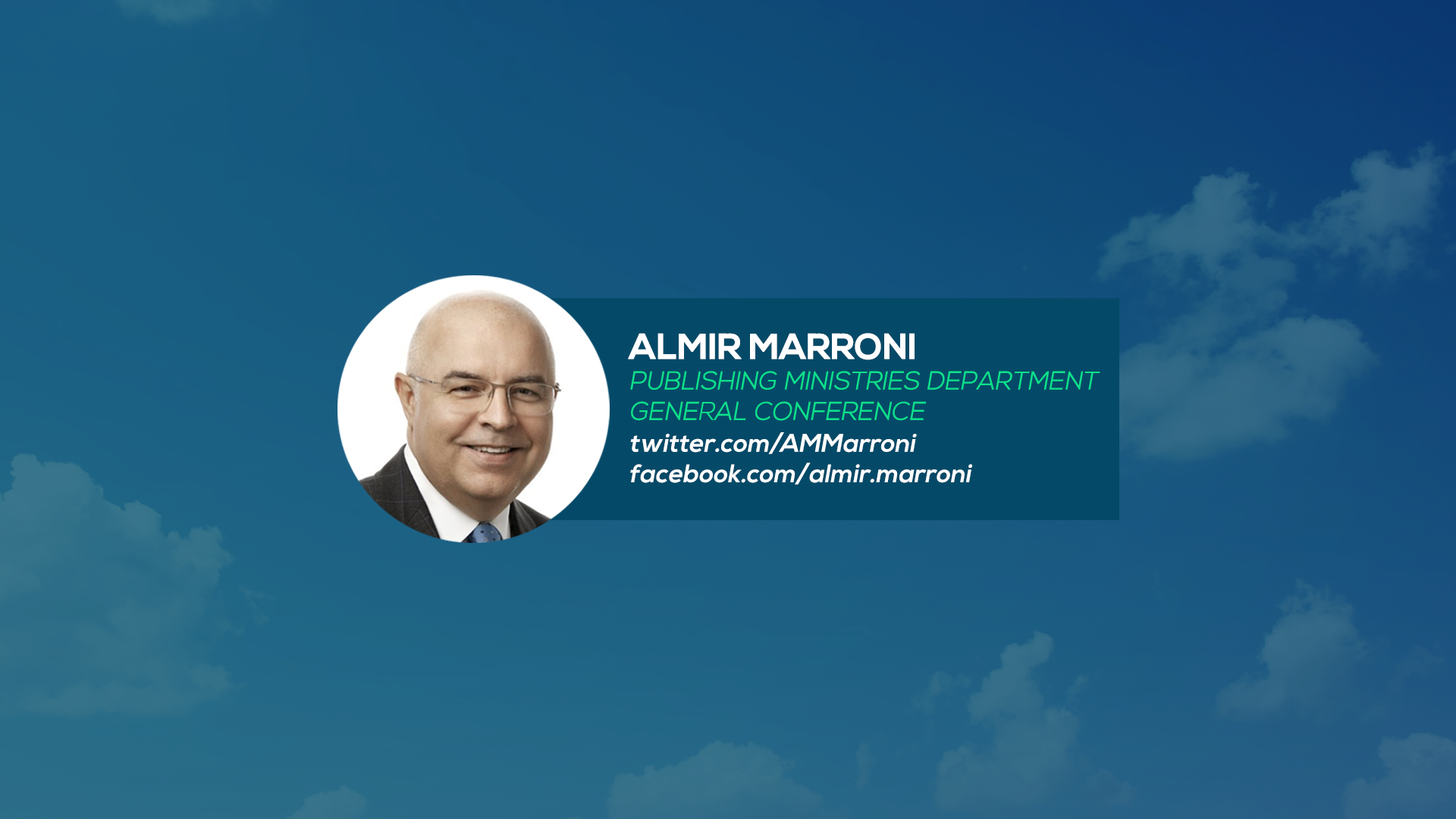